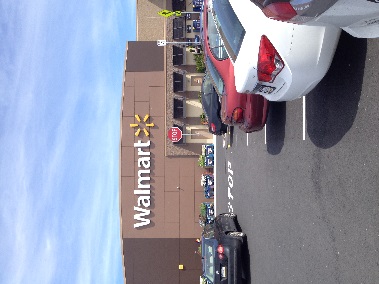 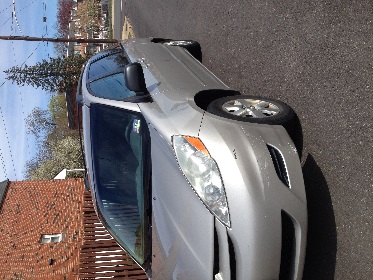 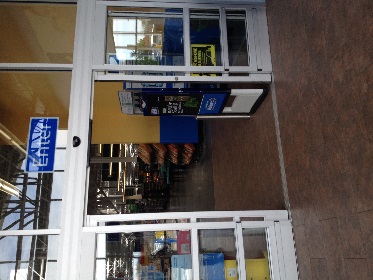 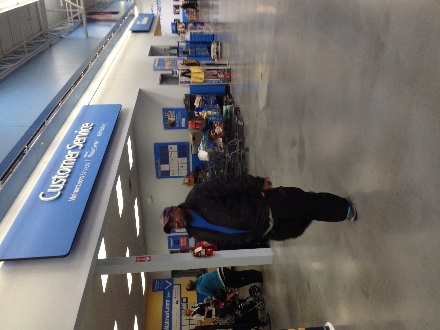 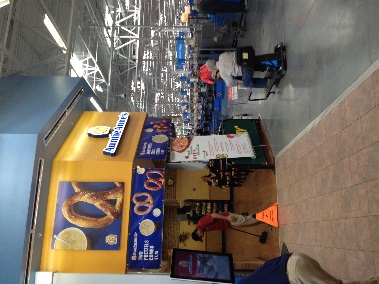 2min
3 min
8min
2:00P.M on a Sunday I got into my car to go to an nearby Wal-Mart to return an purchased item
2:08P.M I got to Wal-Mart parking Lot it was crowded with cars
2:10P.M I enter into Wal-Mart Store
At the entrance/exit I saw an Auntie Ann for people to sit and eat. It was somewhat crowded
2:13P.M. It took me 3mins to find the Customer Service since there wasn’t any signs at entrance
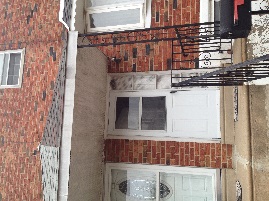 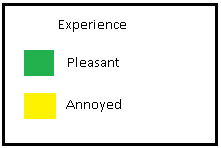 Mapping Sequence
2:30 I arrived back home
8
min
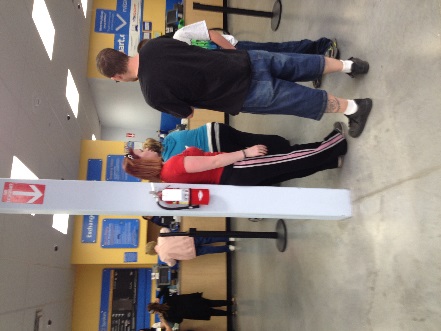 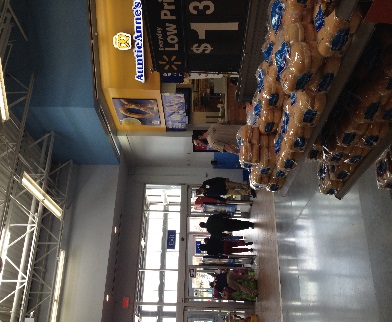 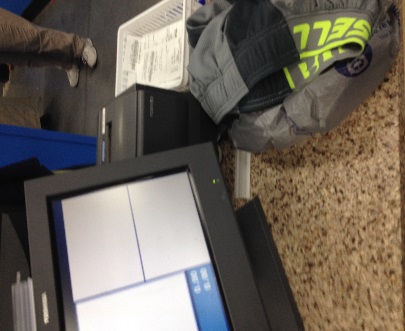 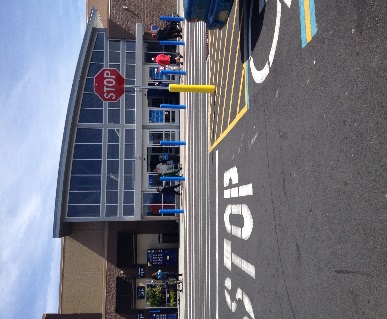 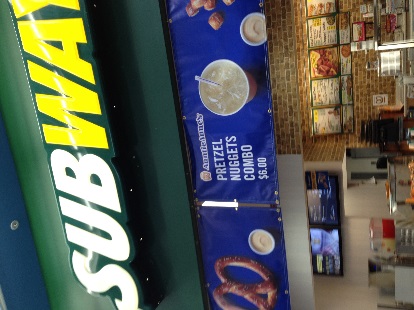 3 min
4 min
1 min
1 min
2:13p.m. Started waiting in line. There was not many people in the line and there is 3 register open.
2:21 I exit out of Wal-Mart and there is a worker that checks purchased items.
2:20 While I was walking to the exit there was another food distributor for customers near the exit
2:20 I got to back into my car and left the parking lot to go back home
2:17pm I got to the register and started the return process, the worker was very pleasant and efficient in the process, only took 2min. Got full cash back for my purchase
Storyboard
Sunday Afternoon…
v
It was sunny warm day, I left my house at 2:00pm to return the shorts I bought  that didn’t fit from a nearby Wal-Mart
2
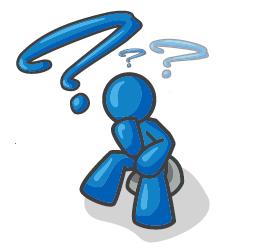 1
3
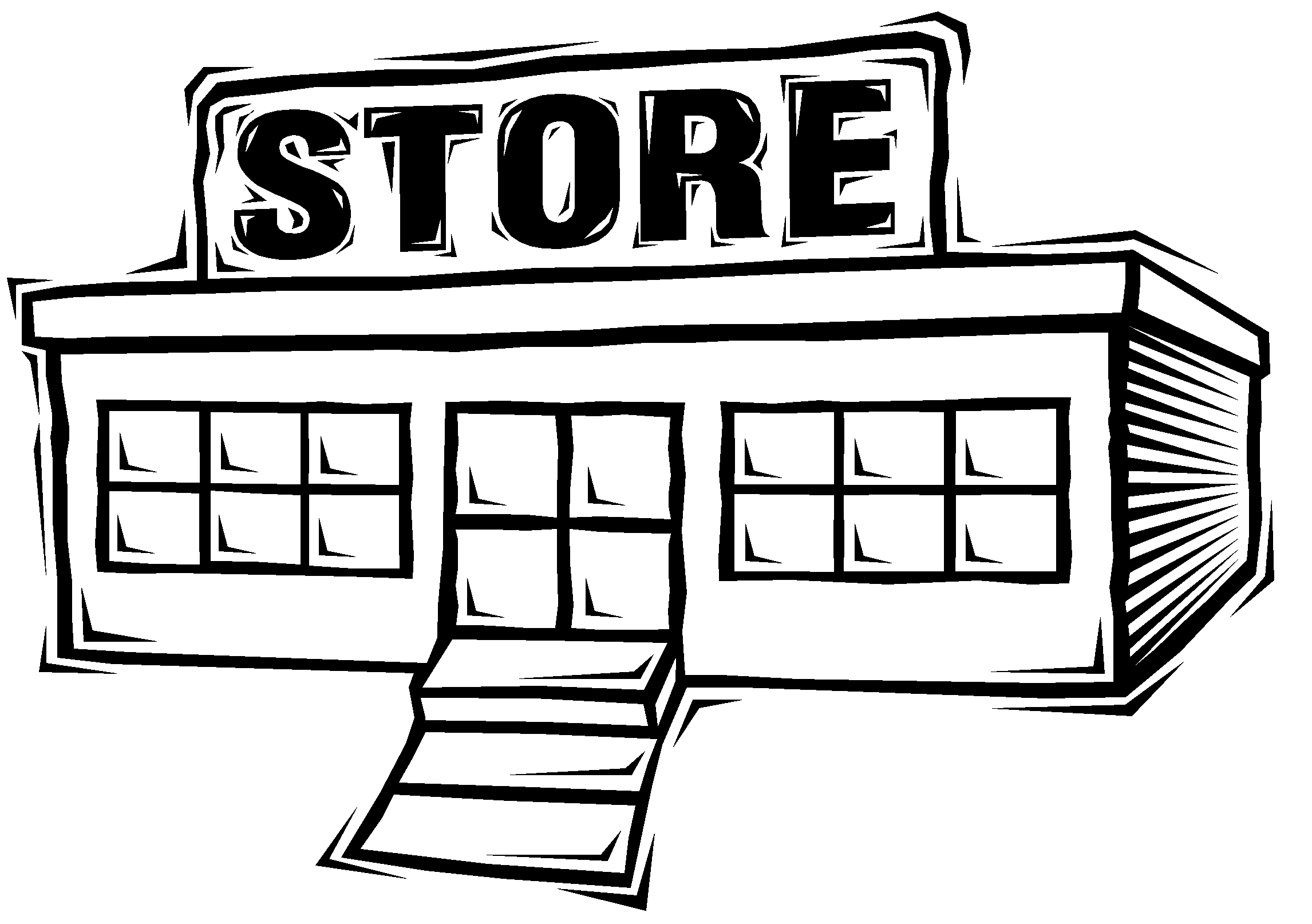 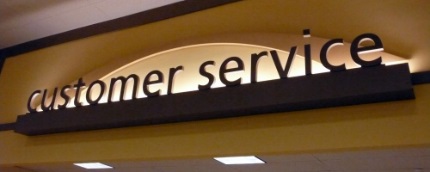 4
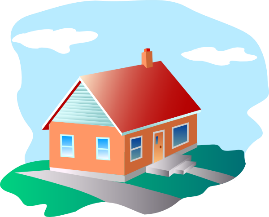 I drove to store and It was pretty crowded. The parking lot was packed with cars and I saw lots of people walking in and out of the store.
I walk around aimlessly until I find a big customer service sign. It was near the entrance/exit, but the fact that there wasn’t a sign to show me at the beginning somewhat annoyed me.
Once I got into the store there wasn’t any signs to point me where the customer service is, so I was confuse to where to go.
10
At 2:30pm I got back home and thought, it didn’t took long to of got my item returned. It only took 30 min!
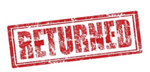 6
8
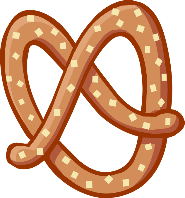 7
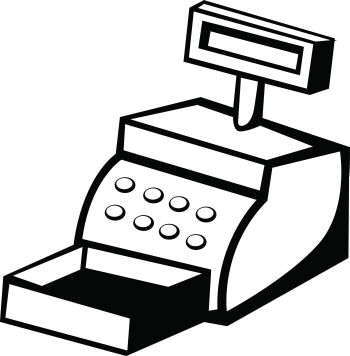 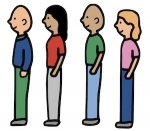 5
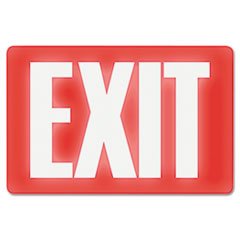 9
I got to the register and it was a young gentlemen that was helping me with my return. It did not took him more than 2 min until he finish the return process and gave me the receipt to sign. He was very nice during this process and told me to have a nice day at the end. At this point I was not annoyed at all since the returned process went so smoothly and did not took long at all.
I started walking to the exit. While I was walking to the exit I passed by some fast food restaurant, one of them is Auntie Aunt. I was tempted to buy one since I love Auntie Aunt’s pretzels but I didn’t. I saw that there was a lot of people there, mostly family buying their kid pretzels or snacks.
I than finally exit out of the store. At the exit I saw that there is  a worker, an older gentleman, that checks purchase item just incase of theft or any confusion with their purchase. He didn’t check me or ask for my receipt since I haven’t bought anything.
I walk up to the customer service. Once, I got to the customer service, there wasn’t a long line. There was only about four people waiting in line. One couple and, two other younger people.
I saw that there are three register open that was helping customer with their return. It did not took long until I was next in line for my return.